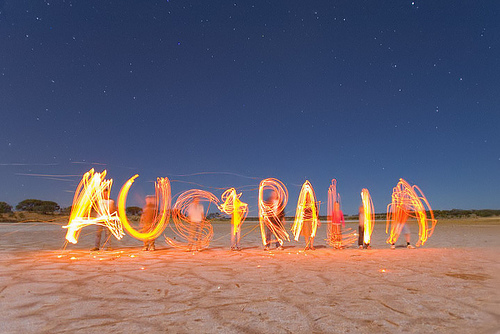 Australia is a country comprising the mainland of the Australian continent
Location
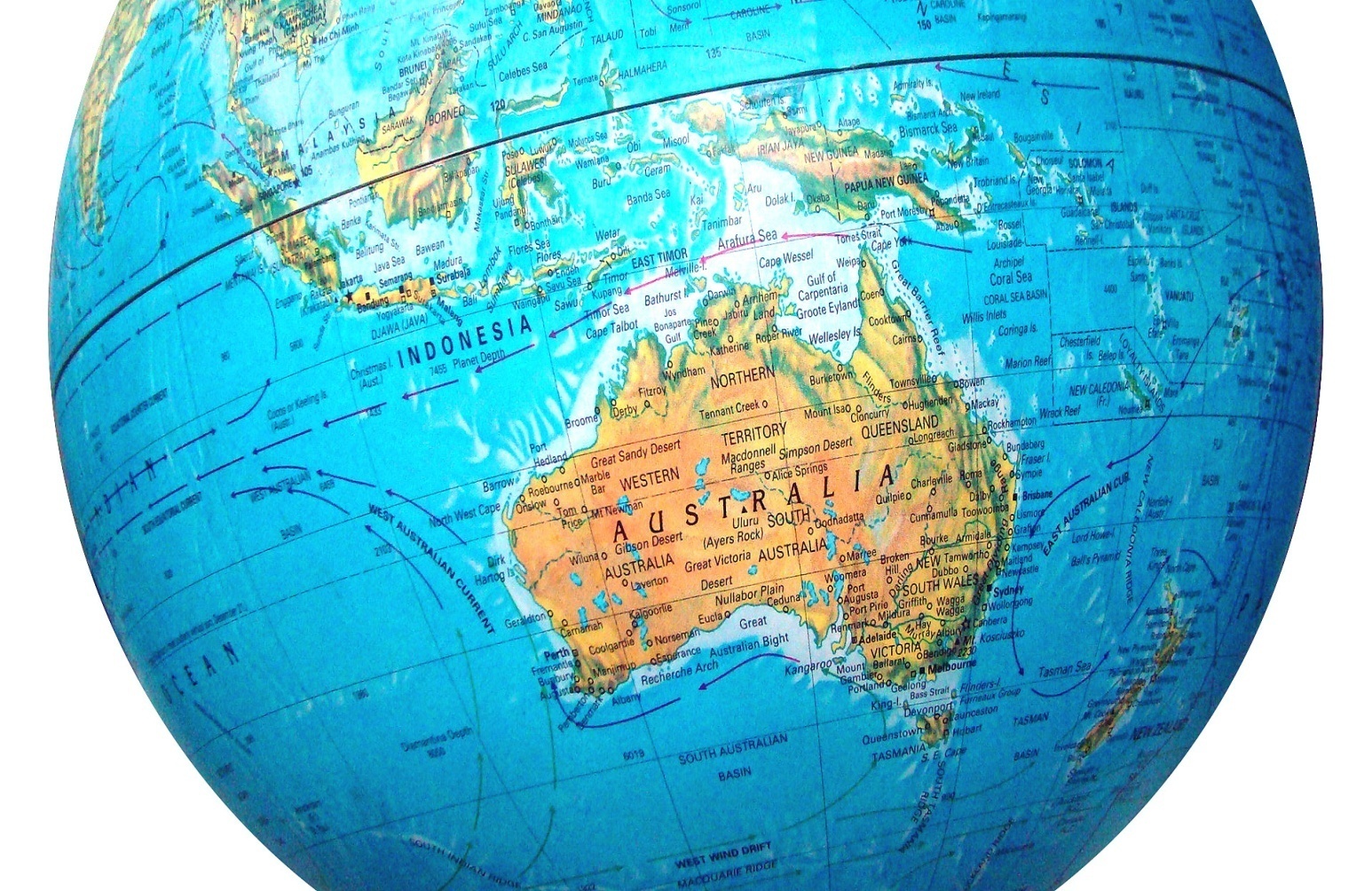 It is the world's sixth-largest country by total area.
It`s an island, surrounded by water.
It`s the smallest continent in the world.
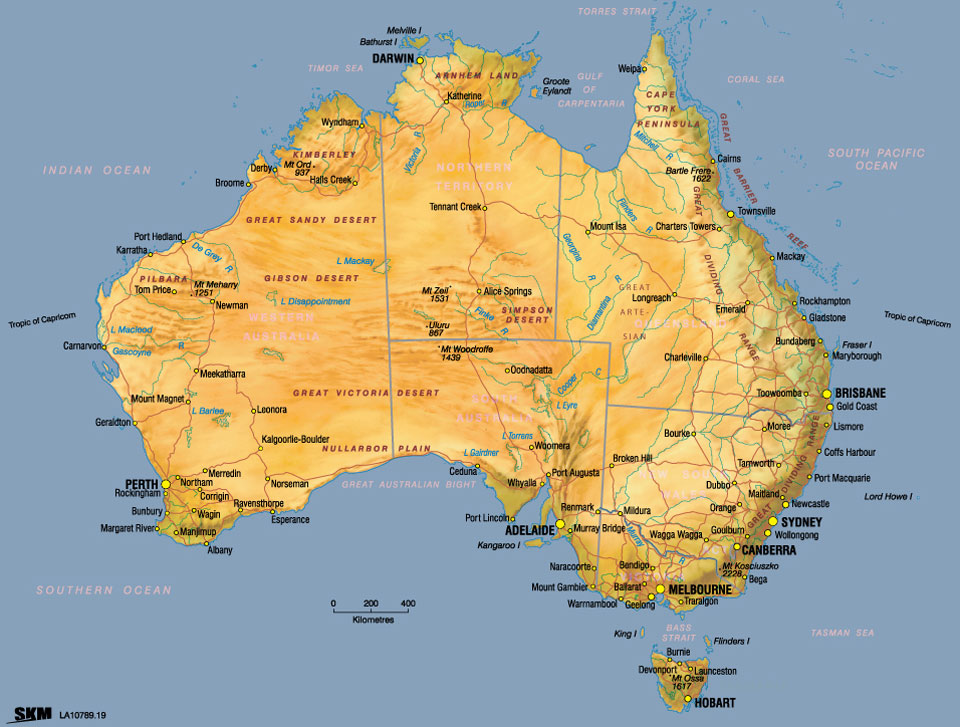 Australia is composed of 7 territories:
Western Australia, Northern Territory, Queensland, 
South Australia, New South Wales, Tasmania, 
Victoria.
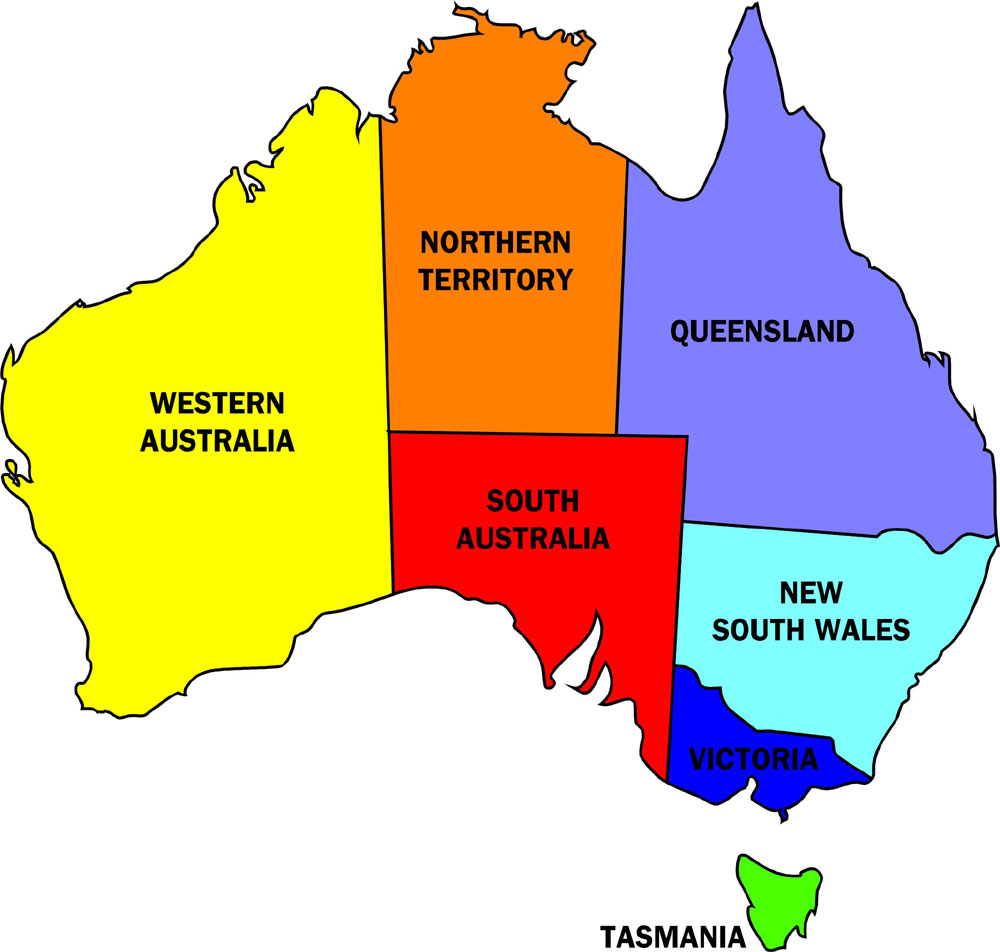 History
James Cook discovered Australia in 1770
The Aborigines have lived in Australia for over 40,000 years.
Cities
Canberra is the capital city of Australia. With a population of 374,245
Sydney is the state capital of New South Wales and the most populous city in Australia.
Melbourne is the capital and most populous city in the state of Victoria, and the second most populous city inAustralia.
Brisbane is the capital and most populous city in the Australian state of Queensland,  and the third most populous city in Australia.
Animals
Koala
Kangaroo
Emu
Kookaburra
Some Australian synbols
An Aborigine
Sydney Opera House
A boomerang
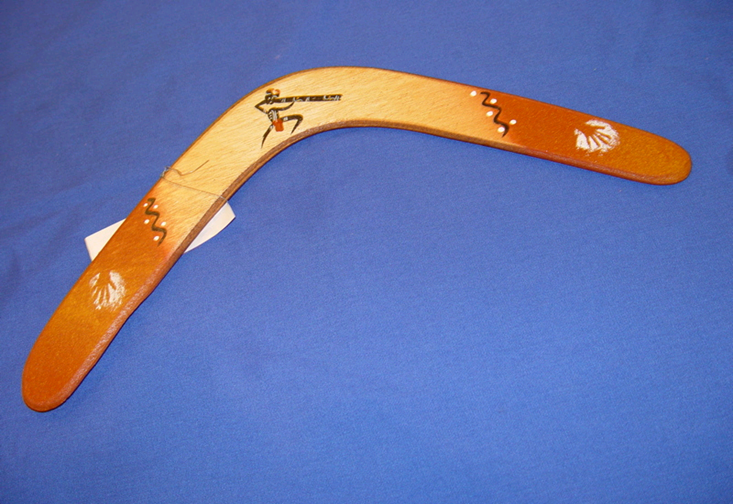 Kangaroos in the Outback
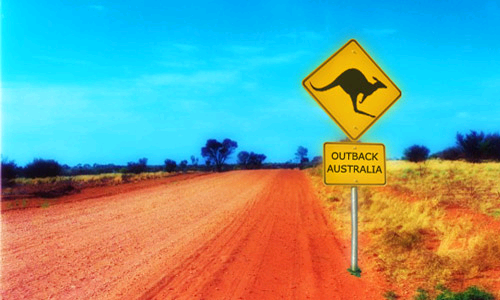 AC/DC, music band
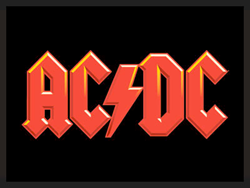 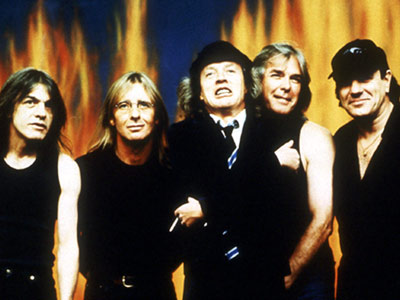 Other names for Australia
Oz
 Down Under
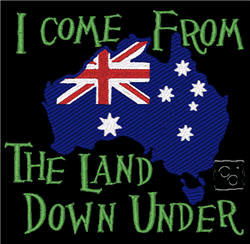